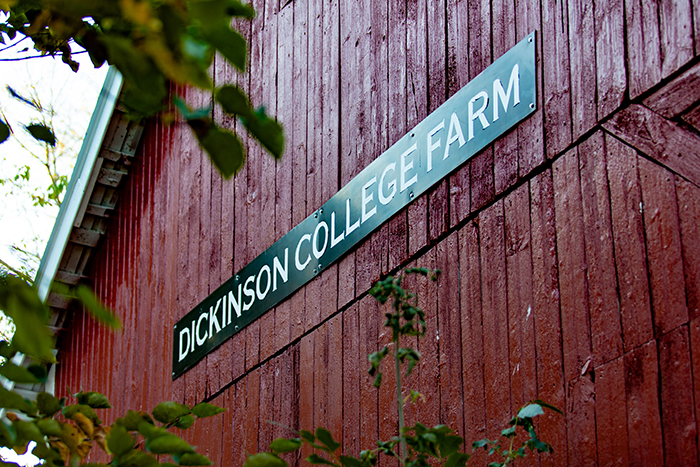 05 – Web APIs and AxiosLibrary Spike
COMP 290 – Dickinson College
Slides by Prof. Braught
Edited by John MacCormick
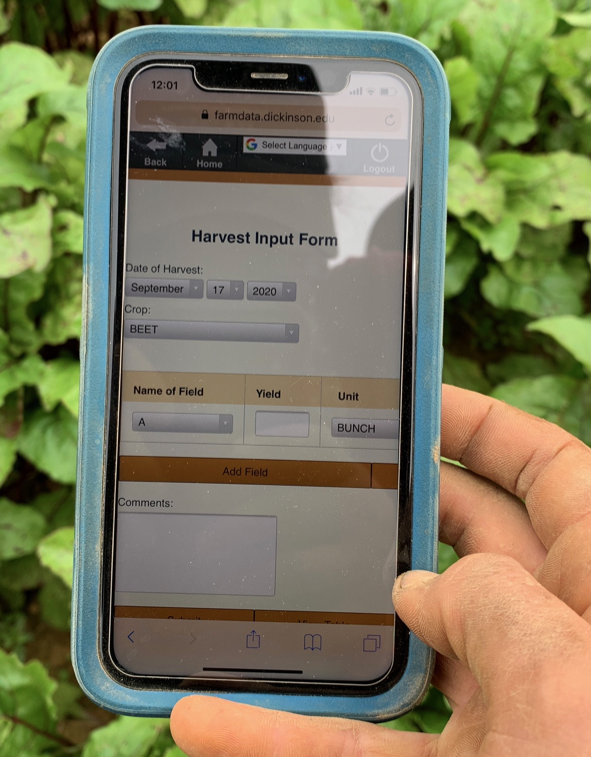 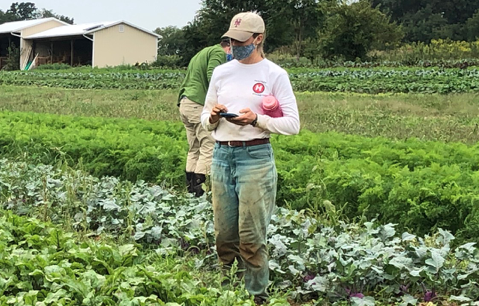 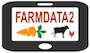 FarmData2 Technology Stack
Drupal
FarmOS

HTML
Vue.js
JavaScript
Web APIs / Axios
FarmOS API
Bootstrap / CSS?
Cypress?
[Speaker Notes: Move Vue.js + more JavaScript – Spike 04]
FDS5 Questions
What issues did you encounter?
How did you resolve them?
Any questions on:
Vue Events?
JavaScript?
3
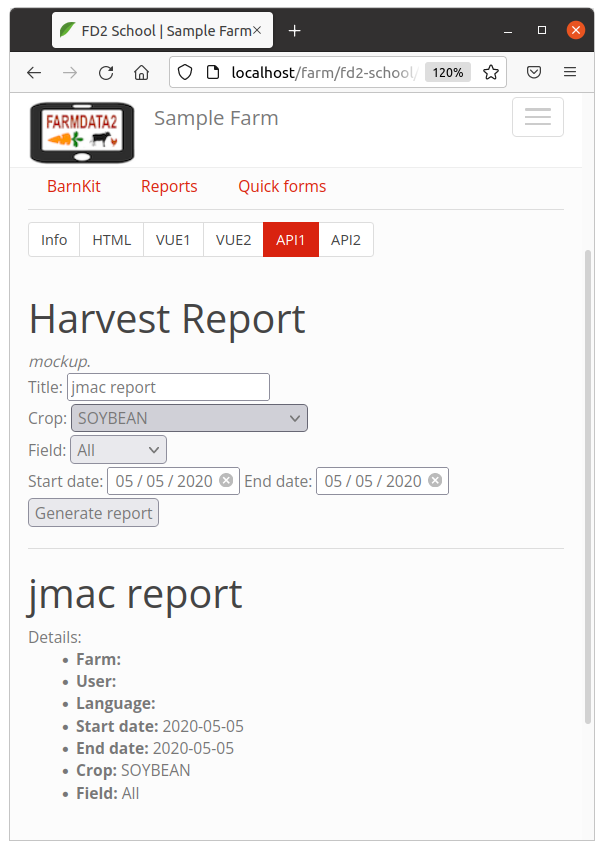 Demo:Getting some real data
4
[Speaker Notes: Looks the same… but behaves differently.

Do the DEMO.

Notice no report initially. 
Dates cannot be set to illegal values
  - e.g. start after the end or vice versa.
  - Dynamic… 

Click Generate report
  - Makes blank report (see message)
  - Click again…
    - Shows one row
    - Then another, and another

Notice the total Yield calculation.

Delete buttons... 
  - Notice total yield is dynamic.

Note: Still not live data – Next week!!!
  - Show delete and click generate again…
  - duplicate… but yield is still right..

Show the Vue DevTools as we work with it.
  - The showReport property
  - The rows of the table being added]
Web APIs
A Web Application Programming Interface (API) allows client-side code to access and manipulate server-side resources through a well-defined set of API endpoints (i.e. URLs).
5
REST APIs
REST – Representational State Transfer

Set of API design conventions.
Fast and Lightweight

Runs over HTTP (Hypertext Transfer Protocol)
Stateless
Cacheable
6
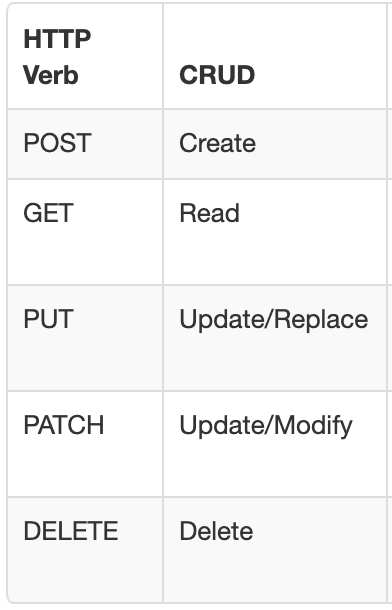 HTTP Request Methods:
The HTTP provides request methods that are used to build REST API’s.

CRUD – alternative formulation of operations in a non-protocol specific way.
7
[Speaker Notes: https://restfulapi.net/http-methods/]
Sample API and Demo
Rick and Morty:
https://rickandmortyapi.com/api

The Hoppscotch Application
﻿https://hoppscotch.io
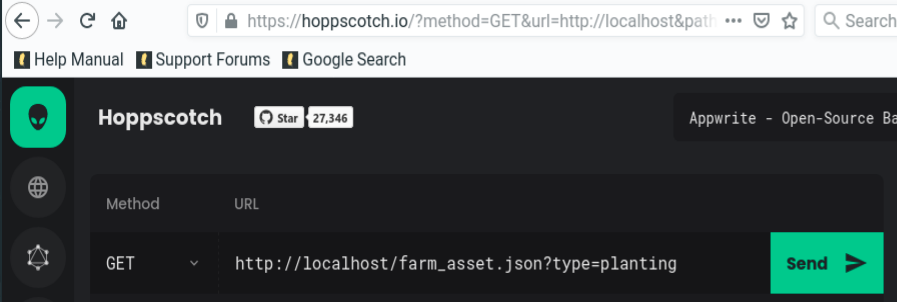 8
The Axios Library
Axios is a JavaScript library for making and processing API requests.
let spike = new Vue ({
    el: '#axiosspike',
    data: {
        currencies: null,
        … 
    },…
axios.get('https://api.exchangeratesapi.io/latest')
     .then(response => {
        this.currencies = response.data.rates;
     }
);
Vue Lifecycle Hooks
Lifecycle hooks are methods that are run as a Vue instance enters or leaves different states. 
created
mounted
updated
destroyed
…
let spike = new Vue ({
    el: '#axiosspike’,
    data: { …
    },
    created() { …
	<initialization code>
    },
    methods: { …
    },
});
10
JavaScript Map Example
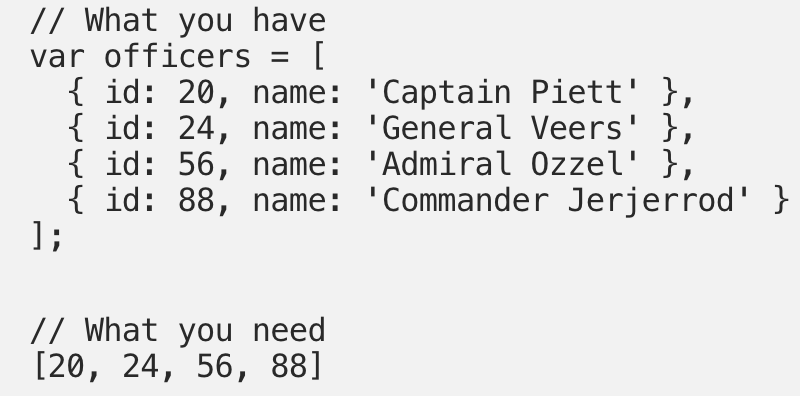 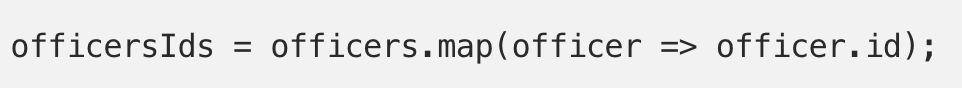 11
https://medium.com/poka-techblog/simplify-your-javascript-use-map-reduce-and-filter-bd02c593cc2d
Remember this…
Don’t forget this…
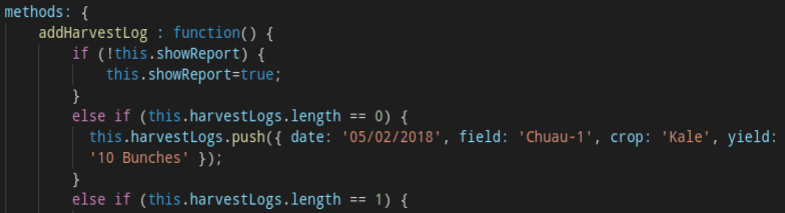 12
Acknowledgments:
Slide Template From:
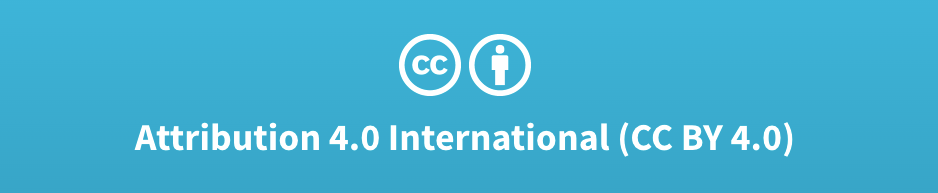 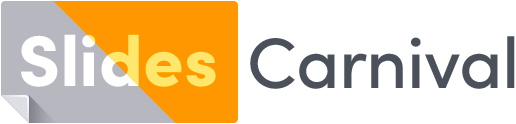 https://creativecommons.org/licenses/by/4.0/
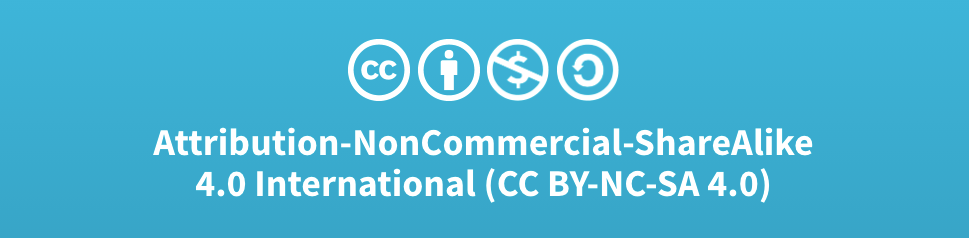 Slide Content Licensed as:
Creative Commons Attribution-NonCommercial-ShareAlike 4.0 International License.
13